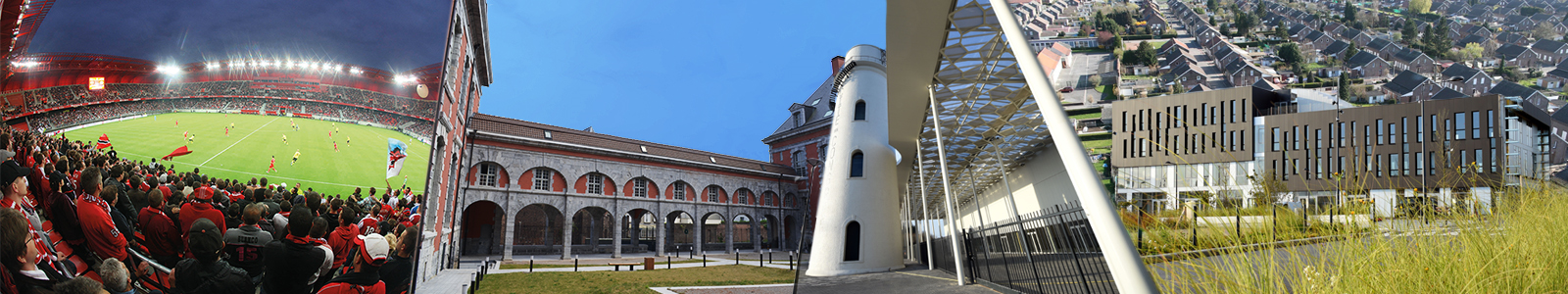 VALENCIENNES MÉTROPOLE, Partenaire de vos émotions , 
35 communes, 200 000 habitants recrute :
Un.e responsable du service « projets métier »
Cadre d’emploi des ingénieurs territoriaux
Au sein de la direction informatique de Valenciennes-Métropole,  vous avez la responsabilité du service « projets métier » composé de 5 agents. Avec votre service, vous êtes en charge du déploiement des projets métiers à la fois pour les villes et pour l’EPCI en assurant la cohérence des solutions retenues dans un contexte de mutualisation et de modernisation de la relation usager. Vous êtes force de proposition auprès des services, pilotez les prestataires et travaillez en collaboration avec les services de la Direction Numérique et Informatique pour la mise en œuvre opérationnelle des projets. Sous l’autorité du directeur informatique, vous participez à l’élaboration des schémas directeurs et veillez au respect du cadre budgétaire.
.
Vos missions principales :
-      Piloter des prestataires qui viendront renforcer les équipes lors de missions spécifiques ou de projets nécessitant des compétences non présentes au sein de votre équipe ;
-      Etre un acteur majeur du projet de modernisation informatique 
-      Participer, avec le DNI, au développement des TIC ainsi qu'à la modernisation de la relation usager ;
-     Faire le lien avec les équipes techniques et les équipes d'assistance de la DNI pour la mise en œuvre opérationnelle des projets ;
-     Piloter avec votre équipe un portefeuille d'une centaine d'applications ;
-     Analyser les besoins, rédiger le cahier des charges ;
-     Assurer le montage du dossier de consultation des entreprises ;
-     Analyser les offres 
-     Coordonner , suivre les activités et les objectifs des membres de l’équipe ;
Elaborer et suivre le  plan de formation 

Votre Profil : 
Connaissances des missions , du fonctionnement et de l’organisation des collectivités territoriales
Expertise dans la gestion de projets informatique
Savoir gérer des priorités et des délais contraints
Rigueur, réactivité, fiabilité
Sens de l’organisation 
Aisance relationnelle permettant de travailler en transversalité avec l’ensemble des services


- Conditions d’emploi :-    Rémunération statutaire + régime indemnitaire + avantages sociaux (Tickets restaurant, amicale du personnel, participation mutuelle complémentaire Santé et Prévoyance…) ;
Les candidatures (lettre de motivation + CV et dernier arrêté de situation administrative) sont à adresser avant le 06/05/2022  à Monsieur le Président – 2, place de l’Hôpital Général - CS 60.227 - 59.305 VALENCIENNES Cedex
ou par courriel : recrutement@valenciennes-metropole.fr.
CONTACT
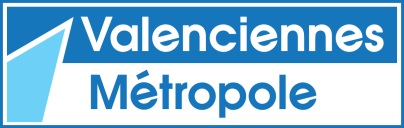 Pour toute information  - 03.27.096.230.
 Site Internet - http://www.valenciennes-metropole.fr
Conformément à la règlementation, Valenciennes Métropole conservera votre Curriculum Vitae pour une durée de 2 ans. Vous avez la possibilité de vous opposer à cette conservation et de demander la suppression de votre dossier de candidature auprès du Délégué à la Protection des Données de Valenciennes Métropole. Pour  plus d’informations : www.valenciennes-metropole.fr/mentions-legales.